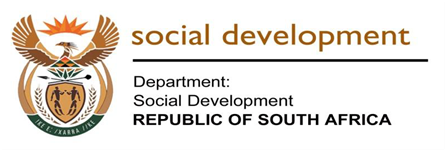 annual report (2019/20)PORTFOLIO COMMITTEE25 November 2020
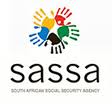 PURPOSE
To present to the Portfolio Committee the 2019/20 Annual Report made up mainly of:

Performance Information; and

Annual Financial Statements.
2
PERFORMANCE INFORMATION
3
KEY PEFORMANCE HIGHLIGHTS
The 2019/20 financial year marked the end of the Medium Term Strategic Framework (MTSF) period which saw the NDA revamp its programming and delivery model. 

Through the Integrated Human Resource Management & Development Strategy & Plan, the NDA was able to implement improved policies, tools and processes for performance management and development in line with NDA goals and objectives.

The NDA implemented the Master Systems Plan (MSP), through the CSO Database & IMS System, aimed at automating key programmatic and service delivery oriented processes and also through various ICT projects and solutions aimed at improving business efficiencies within the NDA. 

The NDA has been able to increase its services to civil society organisations through the implementation of the CSO Development Model, particularly in the areas of mobilisation, formalisation and capacity-building of CSOs. 

In fulfilling the mandate of mobilising resources and acting as a conduit for disbursement of the same funds to CSOs in the pursuance of their developmental aspirations, the NDA raised R55,7 million worth of financial.

The NDA has furthermore grant-funded 153 CSOs enabling them to implement poverty relief programmes targeting the vulnerable and poor in our society. These CSOs have ensured that the NDA makes inroads in ridding society of the dire effects of poverty, especially in areas where these CSOs operate.

In the fight against the Covid-19 pandemic, the NDA involved implementation of the Volunteer Programme, through which CSOs assisted communities with distribution of food parcels, support of elderly and disabled persons and dissemination of Covid-19 information at hot spots as well as door-to-door within communities

The research and evaluation activities undertaken have provided insights on how policies and strategies need to be reviewed for the country to effectively address policy gaps and developmental aspirations espoused in the NDP
4
PERFORMANCE SUMMARY
5
Program 1: GOVERNANCE AND ADMINISTRATION
6
Program 2 : CSo DEVELOPMENT
7
Program 2 : CSo DEVELOPMENT
8
Program 2 : CSo DEVELOPMENT
9
Program 3: - Research
10
Program 3: - Research
11
ANNUAL FINANCIAL STATEMENTS
FOR THE YEAR ENDED 31 MARCH 2020
12
STATEMENT OF FINANCIAL PERFORMANCE AS AT 31 MARCH 2020
13
STATEMENT OF FINANCIAL PERFORMANCE AS AT 31 MARCH 2020 continued
14
STATEMENT OF FINANCIAL POSITION AS AT 31 MARCH 2020
15
STATEMENT OF CHANGES IN NET ASSETS
16
CASH FLOW STATEMENT
17
CONCLUSION
It is proposed that the Portfolio Committee notes the Annual Report 2019/20.
18
Thank you
THANK YOU
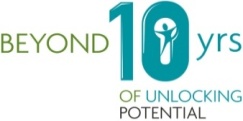